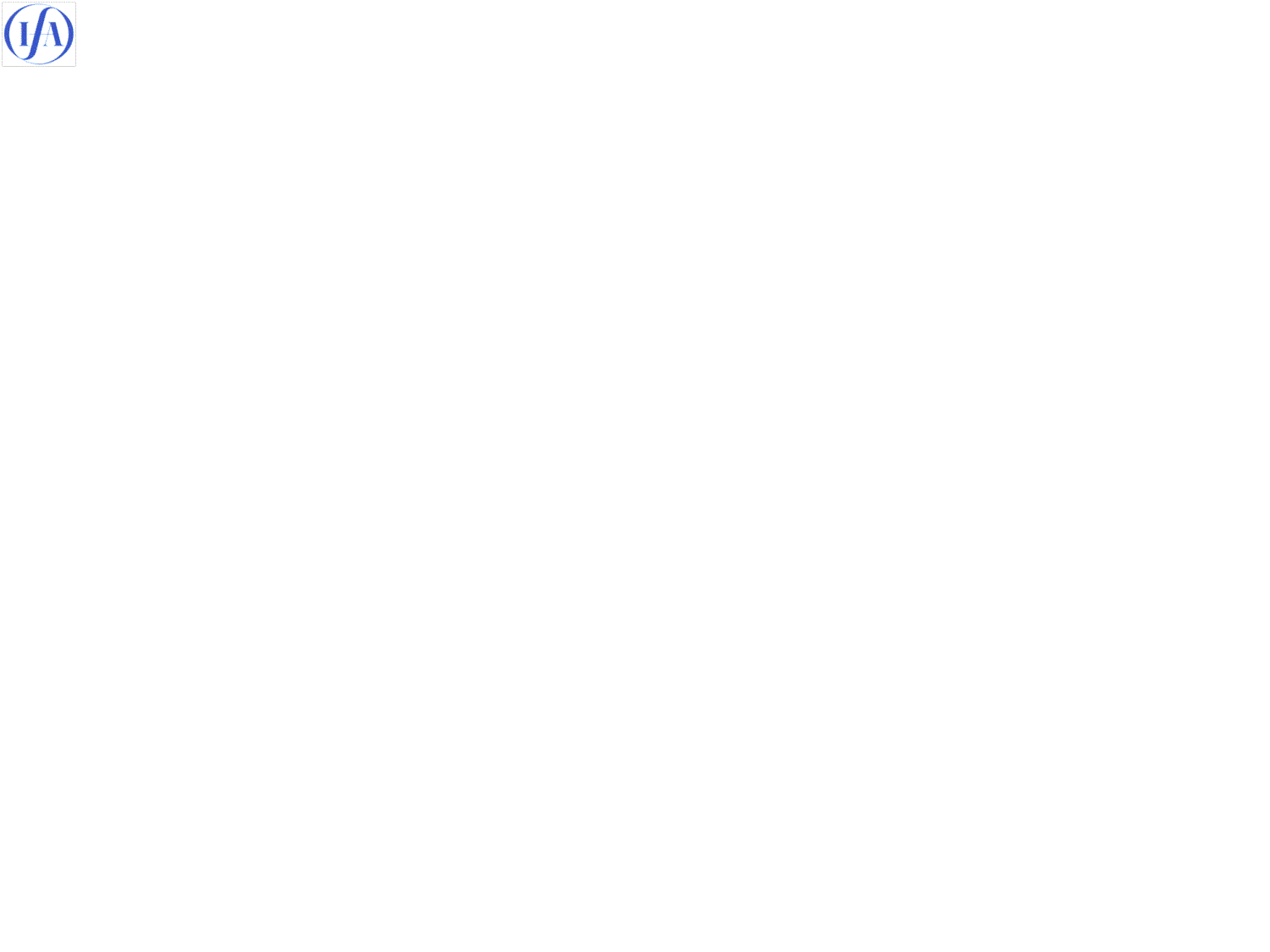 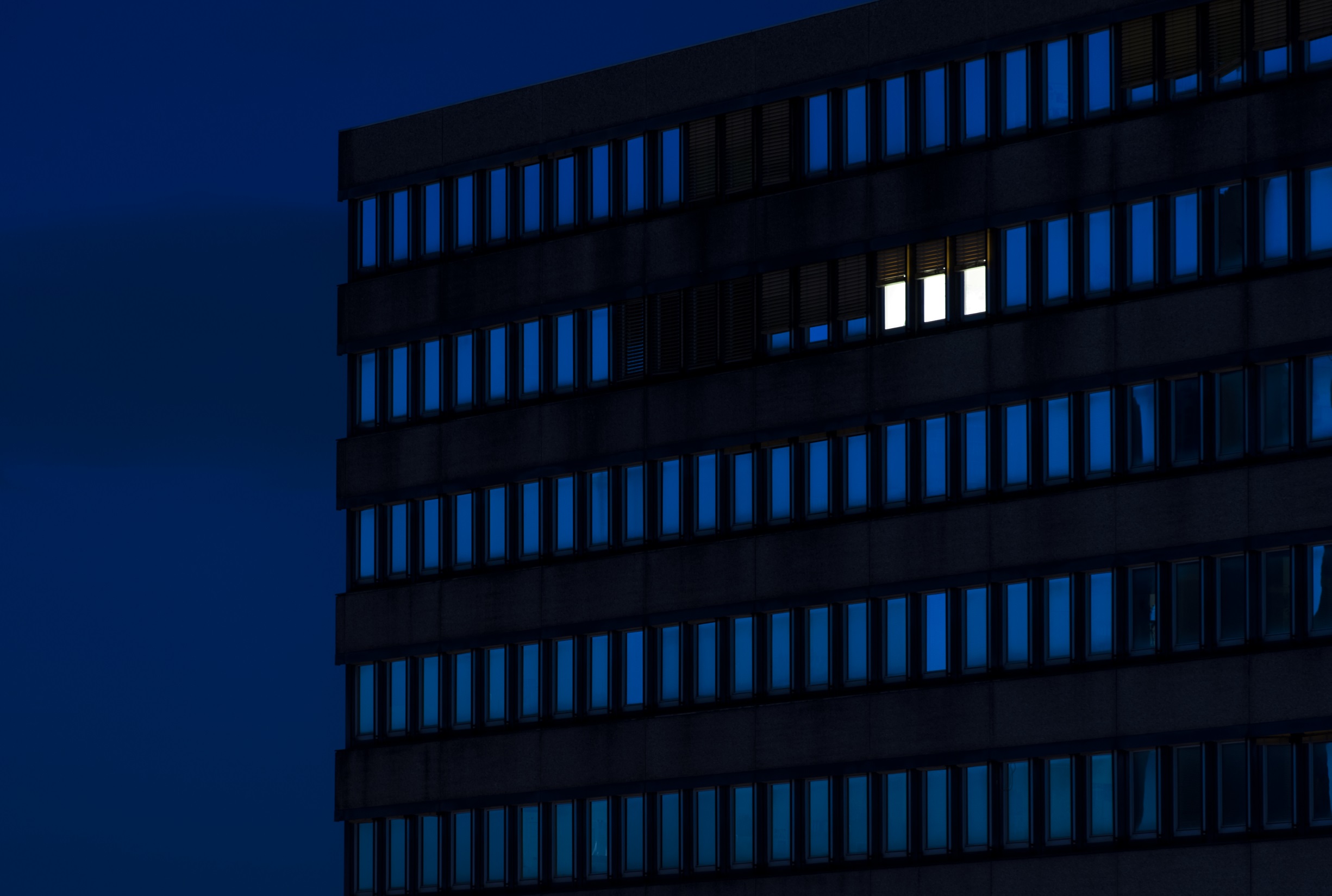 IFA - ČRorganizační záležitosti
Lenka Fialková

9. prosince
Program prosincové schůzky
9.00 – 9.20	organizační záležitosti: termíny schůzek v roce 2017, výzva pro přihlášky do výboru na další volební období, témata kongresu 2018, oponentura národních zpráv, spolupráce s KDP ČR
9.20  - 10.00    	Z. Hrdlička (MF): Fiskální dopady zavedení Kontrolního hlášení
10.00 – 10.30     R. Buršík (PwC): Minulost a budoucnost smluv postavených na metodě cost-plus, aplikace ustanovení 24 (2) zc a 23 (4) e; současný přístup FÚ, výměna zkušeností
10.30 – 11.00     přestávka
11.00 – 11.30     M. Roháček (GFŘ): Výměna informací – 3 novely zákona o mezinárodní spolupráci
11.30 – 12.00     D. Žákovec (GFŘ): Elektronické podávání v rámci daňového řízení; dopady nařízení eIDAS;
Plán činnosti v roce 2017
28. února	schůzka plus valná hromada, volba výboru (E&Y)

16. května	workshop spolu se Zemědělskou univerzitou (KPMG)

3. října		schůzka (Deloitte)

12. prosince	schůzka  (PwC)
Kongresy IFA – zpravodajové za ČR
2016: 	Dispute resolution procedures in international tax matters 
	The notion of tax and the elimination of international double 
	taxation or double non-taxation (Lenka Fialková)

2017:	International BEPS and Practical Consequences in Domestic and
	 Multilateral Laws
	The Future of Transfer Pricing (Viktor Šmejkal)

2018:	Seeking anti-avoidance measures of general nature and scope –
	GAAR and other rules: Do we need them, and what should they
	 be like?
	Withholding tax+
Jiné
pravidla pro psaní a oponenturu národních zpráv pro každoroční kongresy IFA
Volba výboru únor 2017
Užší spolupráce s KDPČR
Thank you